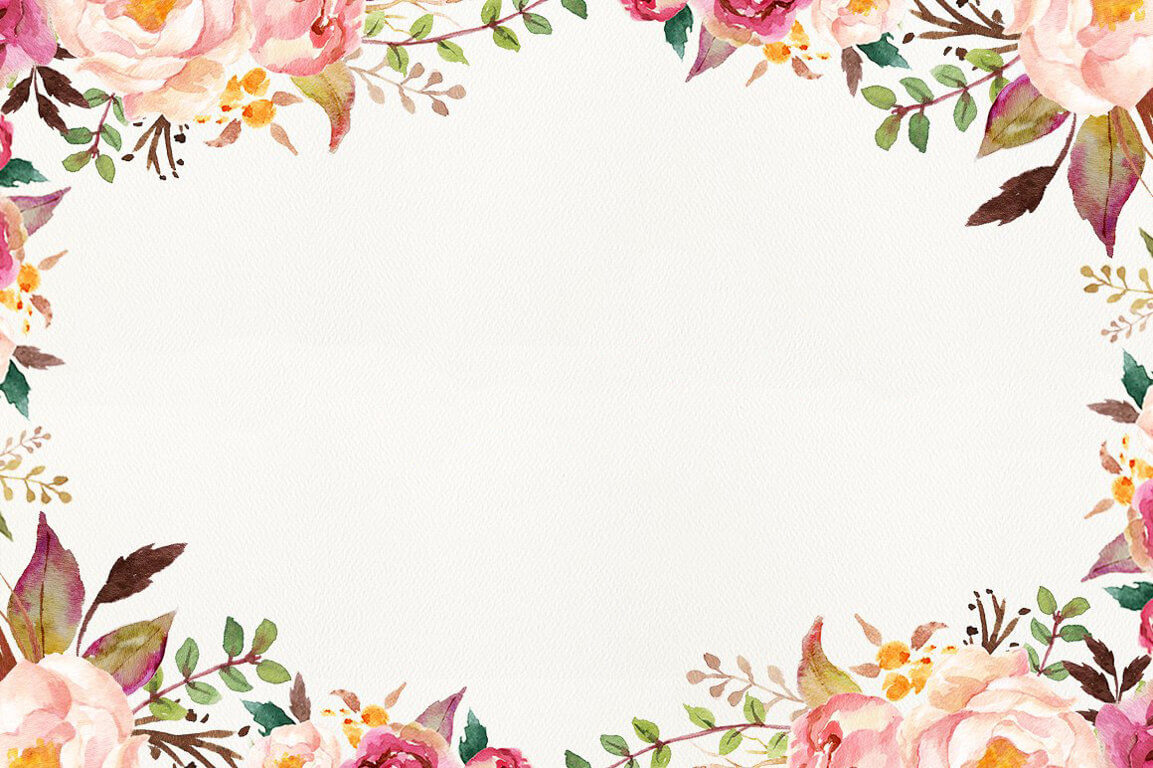 THƠ
   Ngày 20/11
Hôm nay là ngày lễ
   Của cô gióa kính yêu.
Em vui biết bao nhiêu
  Tặng cô bông hoa đẹp
Đóa hoa hồng nhung tươi thắm
  Do em trồng, bắt sâu
Cô gióa nhìn thật lâu,
  Nụ cười như bày tỏ
  Ôi! Cô vui vui quá!
Trông em thật tuyệt vời!
  Đôi má như gọi mời
Cô hôn lên thắm thiết.